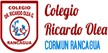 Agenda de anticipación
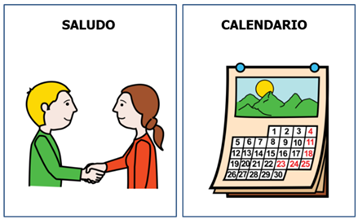 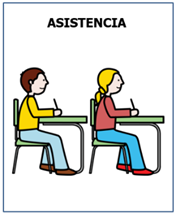 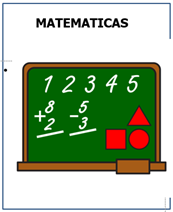 Emojis de las emociones
¿Como te has sentido durante la semana?


¿Cómo te sientes el día de hoy?
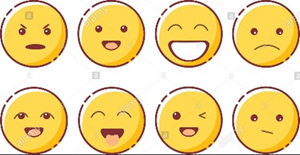 Objetivo de la clase
Conocer e identificar que es una adición y una sustracción.
¿Qué son las adiciones?
Llamamos suma o adición, a la acción de añadir o agregar elementos o cosas. Dicha acción nos permite añadir cosas o cantidades a otras que ya existen, y de ahí la acción de “sumar”. Con la suma podemos unir cantidades o conjuntos, y para ello siempre deberemos tener un mínimo de dos elementos.
Podemos sumar cantidades o números.
El signo de la suma es +
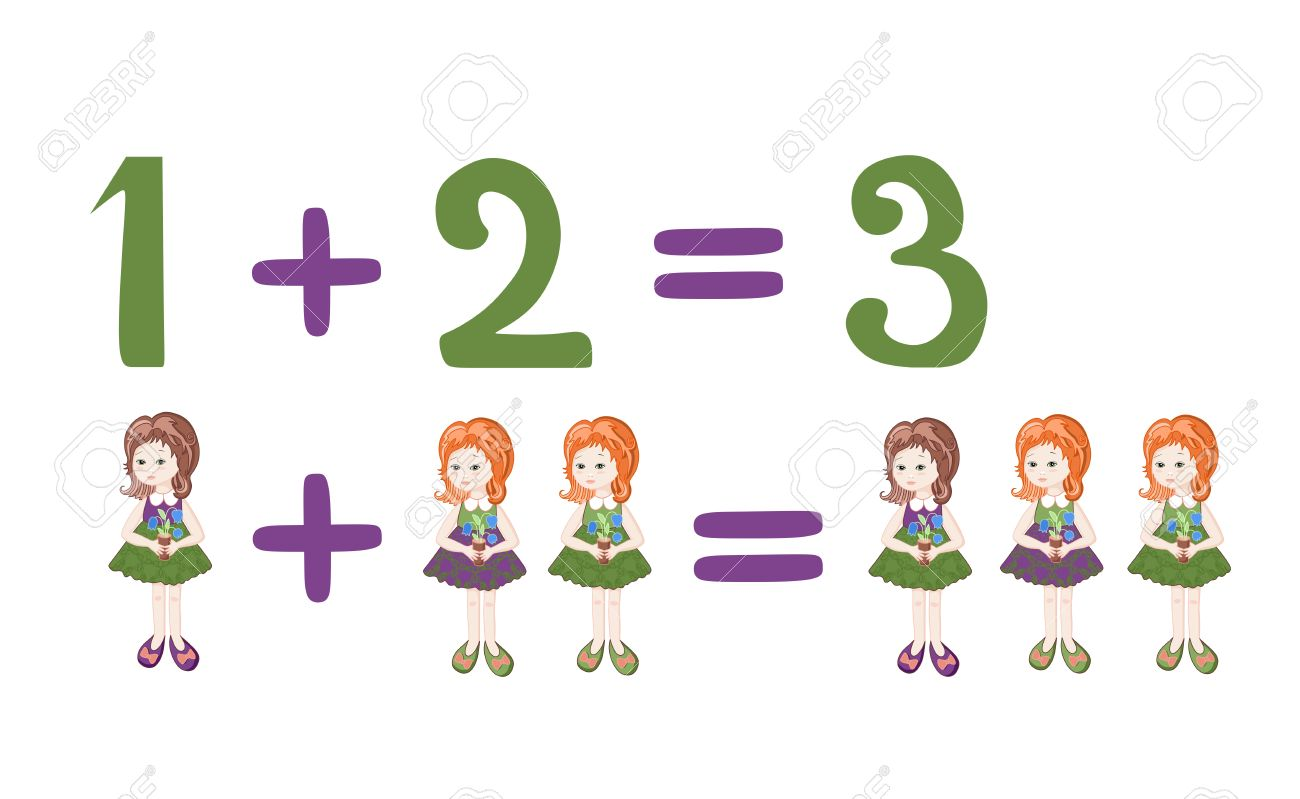 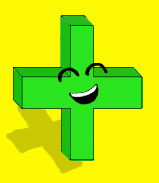 ¿Qué son las sustracciones?
La resta, también conocida como sustracción, es una operación que consiste en sacar, quitar, recortar, empequeñecer, reducir o separar algo de un todo. Restar es una de las operaciones esenciales de la matemática y se considera como la más simple junto a la suma, que es el proceso inverso.
Al igual que la suma podemos restar cantidades y números.
El signo  de la resta es –
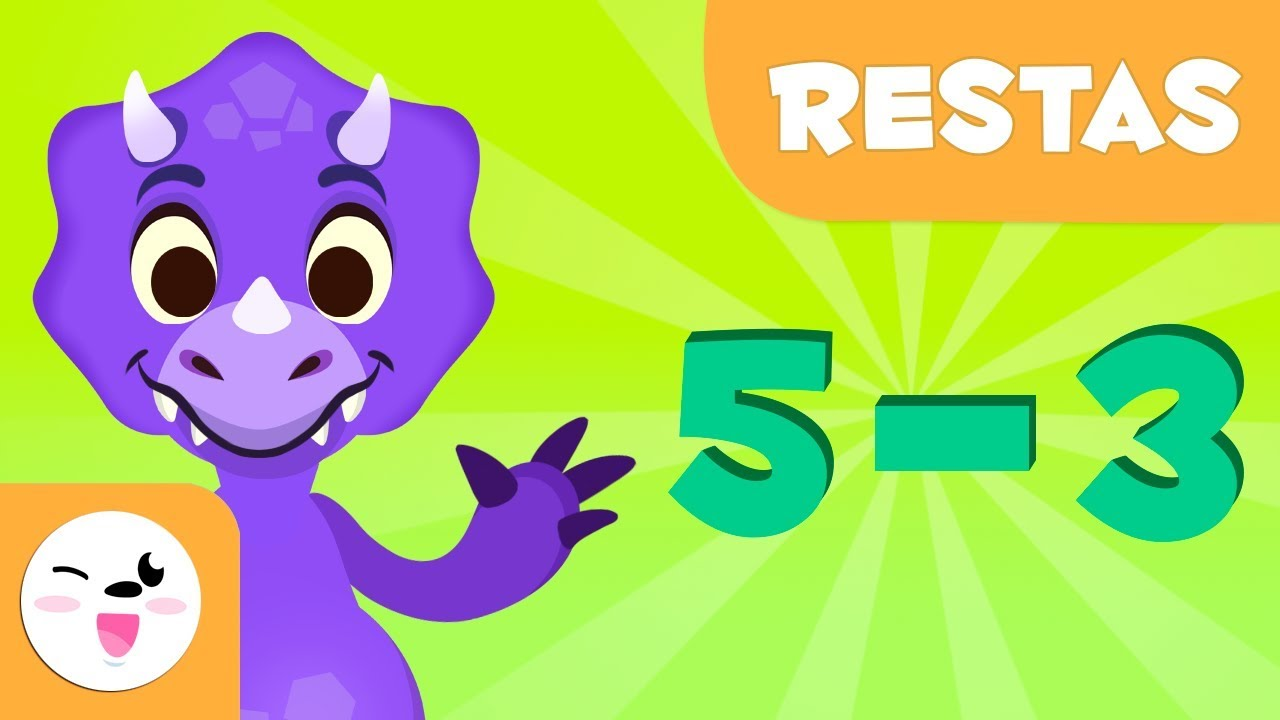 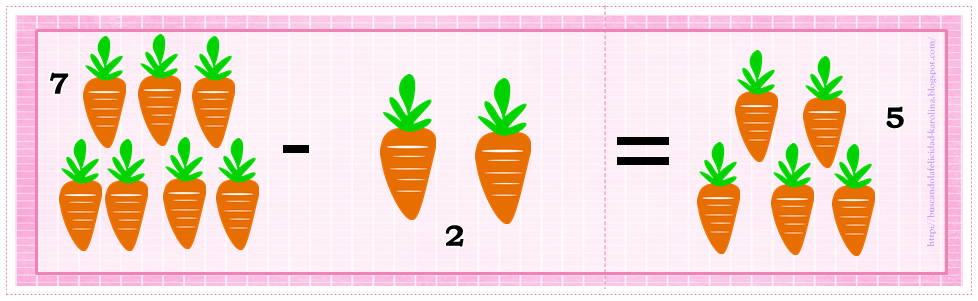 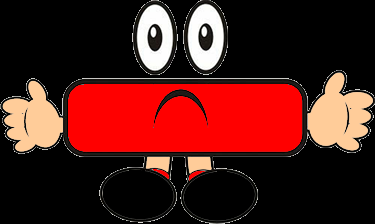 Actividad: identificar sumas y restas según las imágenes:
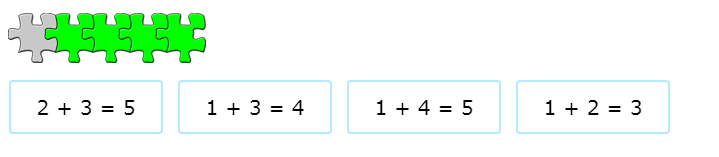 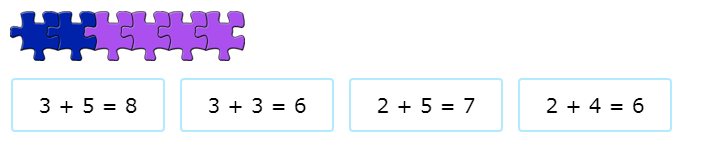 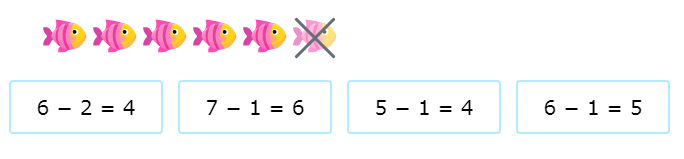 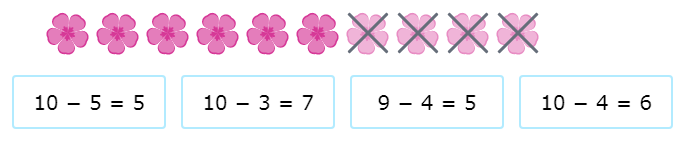 Cierre: Preguntas.
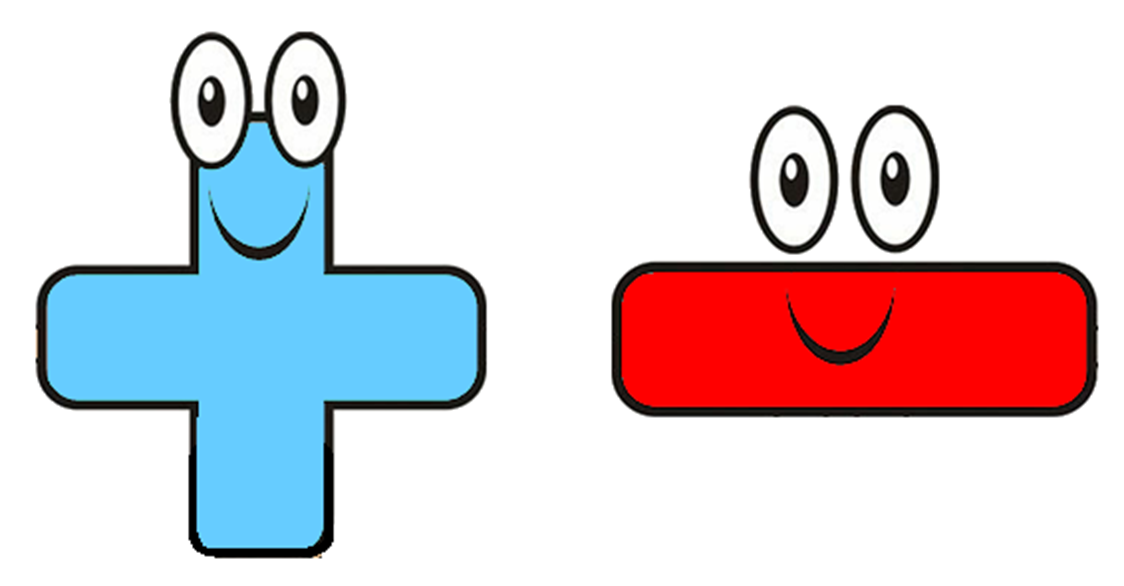 Despedida
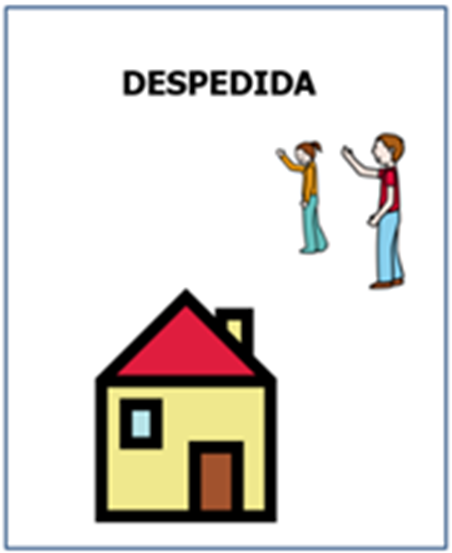